Переместительное свойство умножения.
Устный счёт.
1. Расшифруйте название сказки.
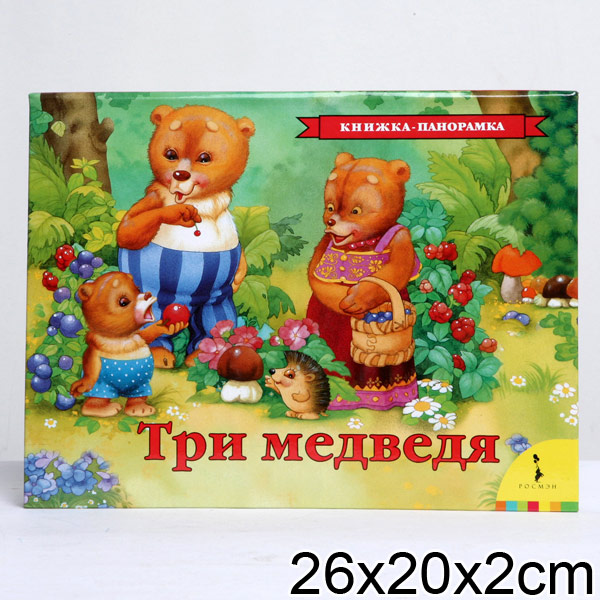 52+8
63+27
м
д
д
25+5
в
и
24+56
т
25+25
р
14+6
63+7
я
е
14+26
е
Найдите закономерность, 
по которой записаны ряды чисел, 
и продолжите каждый ряд.
16.
14,
12,
а) 2, 4, 6, 8, 10 …
б) 3, 6, 9, 12 …
15,
18.
в) 4, 8, 16, 20 …
24,
28.
Замените величины:
76
7дм 6см = …см
3см 4мм = … мм
34
4
5
45мм = …см … мм
18см = …дм …см
8
1
Узнаём новое!
Найдите значения выражений 
при помощи таблицы умножения.
= 2 • 3
5 • 2
= 2 • 5
3 • 2
4 • 3
= 3 • 4
6 • 4
= 4 • 6
В каждом произведении поменяйте местами 
множители. Найдите значения выражений, 
заменив сложением.
Вывод:
a • b = b • a
.
5
2
=
10
От перестановки множителей
 произведение не меняется.
Работа с учебником
С. 48
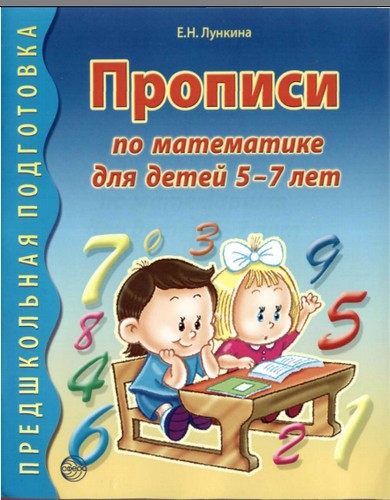 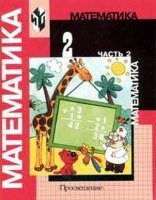 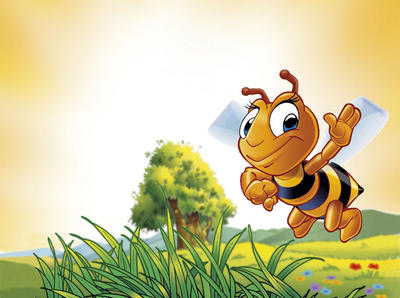 Спасибо за урок!